GDWG Report
Paolo Castracane (Starion for ESA)
Manik Bali (NOAA/UMD)
Table of Contents
GDWG Overview: Membership, Actions, the breakout Session
Topics 
Outcomes
New Actions
2
GDWG Overview
The Global Space-based Inter-Calibration System (GSICS) aims to enhance the accuracy and consistency of satellite observations by providing reliable inter-calibration among satellite instruments. This is crucial for ensuring that data from different satellites can be compared meaningfully, which is essential for climate monitoring, weather forecasting, and various scientific applications. By establishing standards and methodologies for calibration, GSICS aims to improve the overall quality of satellite data used across different platforms and missions. The GSICS Data Working Group (GDWG) plays a crucial role in achieving these objectives. Typical activities of the GDWG include:

Data working group is actively working on GSICS products and deliverables, dissemination/standardization and acceptance.
It continues to support the GSICS Cal/Val activities by building tools and best practices for the community.
Tools are being developed to connect with users of GSICS products and deliverables. 
New actions have been picked up to support collaborative ecosystem of development.
All agencies shared development efforts, significant data management efforts, infrastructure, test data sets, and the availability of calibration references.
3
GDWG in the GSICS Framework
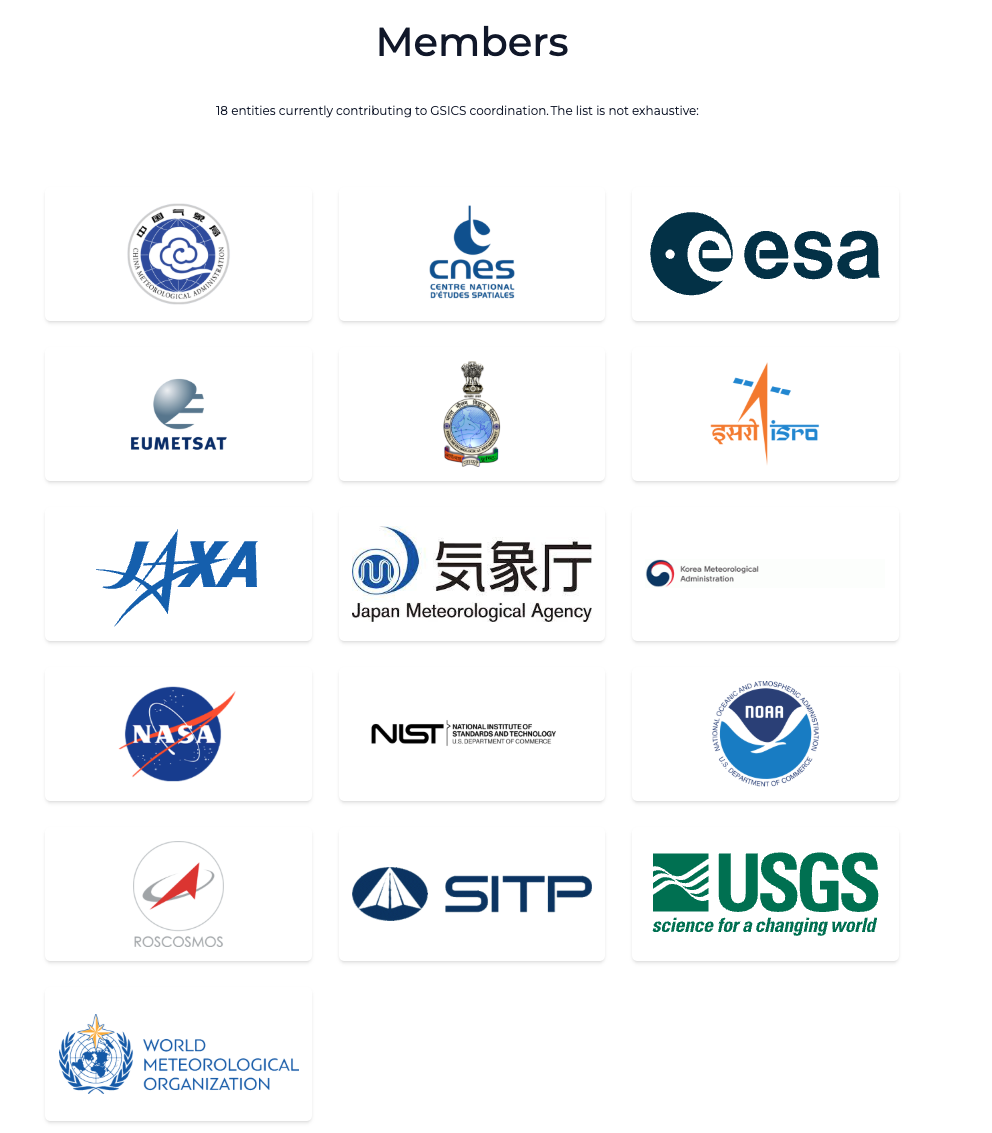 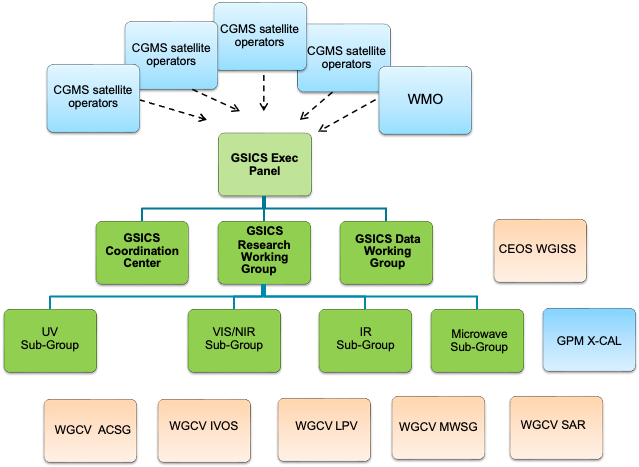 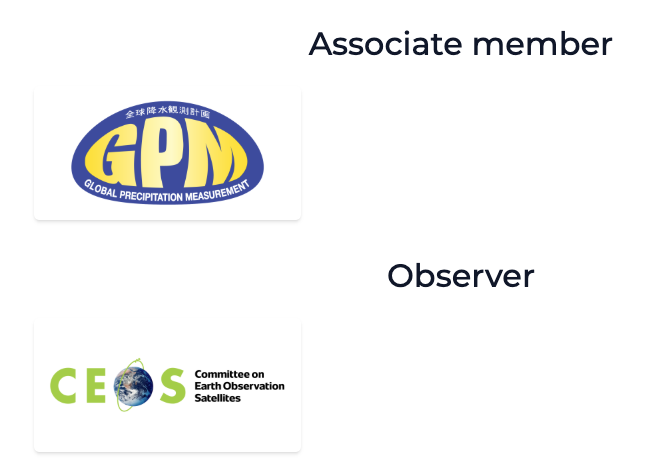 Oversee and coordinate the data management activities of GSICS and advise the EP on questions related to GSICS data management including information delivery services
GDWG actively supports all aspects of GSICS activities 
e.g . systems/metadata/products/wiki/GPPA
Detailed TOR here
GDWG Membership
https://gsics.wmo.int/en/focal-points
Action 2024 Status  [ 2024 ]
GDWG Breakout Session
GDWG Additionl Session
Outcomes from Breakout Session (summary)
Topics
GSICS Data and product Server (Day 2 – 16:00-17:00)
SOS Report (including GRWG - Mounir’s input)
Data Convention and versioning
Jupiter Notebook in GSICS (alternative to Google Colab)
GSICS Data and product Service outcomes from telco 23 Sept. 2024
Current System: Uses THREDDS Data Server (NCAR) with EUMETSAT as the key collaborative server. 
Challenges: 
THREDDS is becoming outdated and difficult to maintain.
EUMETSAT faces increasing difficulty in supporting it.
Some agencies (CMA) struggle with maintaining their THREDDS servers.
Alternative Proposal: EUMETSAT’s Data Access Services (Data Store).
It provides online access via web interface & APIs.
It requires user registration but no licensing.
GSICS Data and product Service outcomes from telco 23 Sept. 2024
Transition Considerations & Next Steps
Concerns with Migration: 
THREDDS currently supports 82 product types.
Harmonized file structure supports external scripts.
Transition requires adaptations and adequate testing.
Key Actions: 
Access Request: MB requested API access for testing.
Use Cases Development: EUMETSAT team to prepare demos
User Notifications: System will align with WIS 2.0, notifying users of new datasets.
Backup Plan: Agreement on maintaining a backup in a separate center.
User Focus: Need to rethink expected users & product definitions.
CMA  support to GDWG Activites - Lin Tian
Keep CMA GPRC Website Content updating: 
GPRC Information
CMA GSICS product sharing (Thredds)
FengYun Satellites Instrument Operation Status (Landing Pages）
CMA GDWG:
Website construction and maintain
New satellite data sharing
NSMC-GPRC Website Upgrade
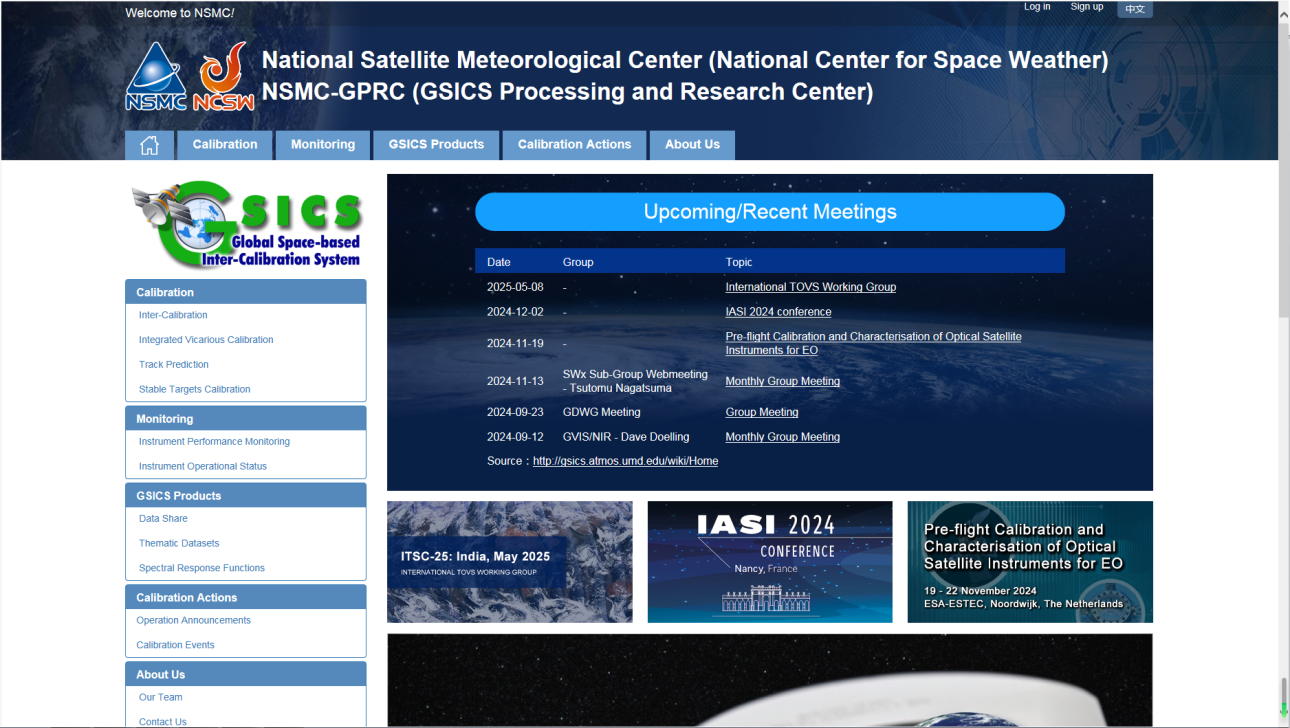 18-19 May 2020
GSICS-EP-21, Online Meeting
13
RICH-CEOS Data Website
Up to 30 years of basic climate data of China's multi series satellite such as meteorology, land and ocean.
Climate data sets constructed with unified radiation benchmark and reliable accuracy.
Approximately 300TB data available: 
13 primary climate data sets, 
9 thematic product data sets, 
4 radiation reference data sets.
www.richceos.cn/record/en/index.html
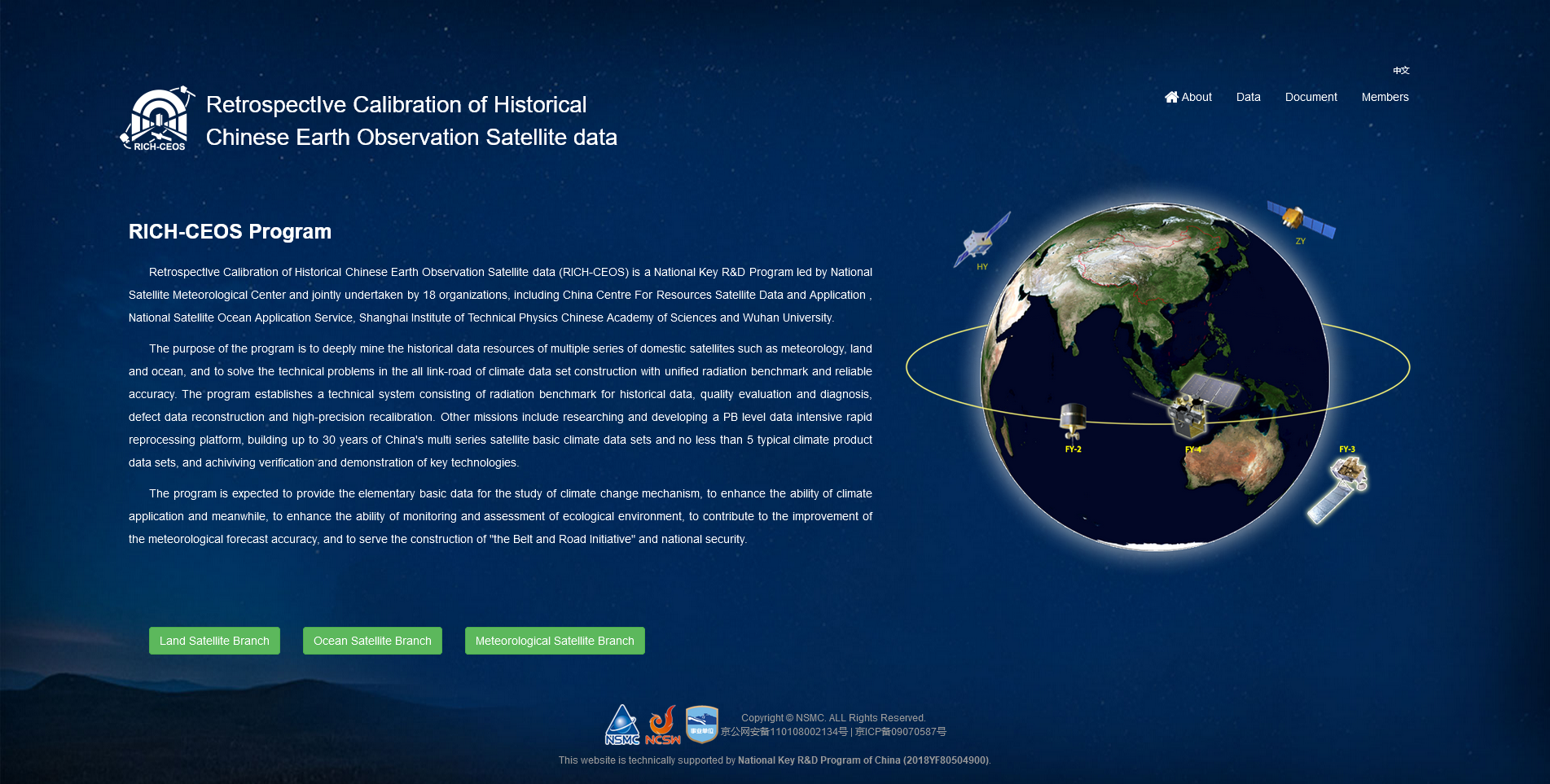 18-19 May 2020
14
KMA’s GSICS Corrections - Hanbyul Lee
Current Status
Near-Real Time Correction (NRTC)
GK2A / AMI / IR with reference to IASI(Metop-B/-C) and CrIS(S-NPP and NOAA-20/21) : Demo. phase
COMS / MI / IR with reference to AIRS(Aqua), IASI(Metop-A/-B): Demo. phase
Re-analysis Correction (RAC)
GK2A / AMI / IR with reference to IASI-B/-C and CrIS(S-NPP and NOAA-20/21) : Demo. phase
COMS / MI / IR with reference to IASI-A : Demo. phase
NRTC and RAC Correction Data is available in the EUMETSAT GSICS Server from Jan. 15, 2018
15
KMA GPRC web pages
Landing page (ACVs)
https://nmsc.kma.go.kr/homepage/html/gsics/gsicsIntro.do (Korean, open)
http://nmsc.kma.go.kr/enhome/html/main/main.do (English, will be updated soon)
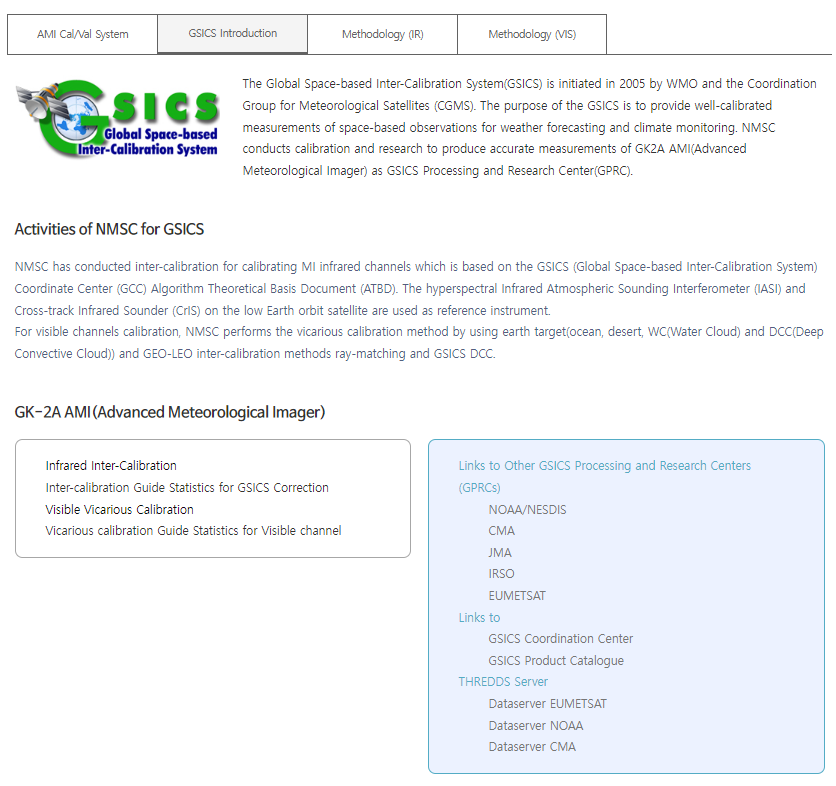 Monitoring page
IR (Metop-a/b/c IASI, NOAA-20/21, S-NPP CrIS) 
VIS Ray Matching(Terra MODIS, S-NPP, NOAA-20/21 VIIRS) 
VIS Lunar(GIRO)
16
JMA GDWG Activities - Masaya Takahashi
Lunar calibration
Development of I/O data Convention for new lunar calibration framework (LSICS)
GSICS SRF Convention
Support to MW instruments
Maintaining JMA GPRC webpage
Calibration landing page
Instrument info (e.g., SRF)
Event logging
IR re-calibration info (GMS to MTSAT-2)
AHI monitoring pages
VNIR Ray-matching
VNIR Vicarious calibration
GEO-LEO-IR
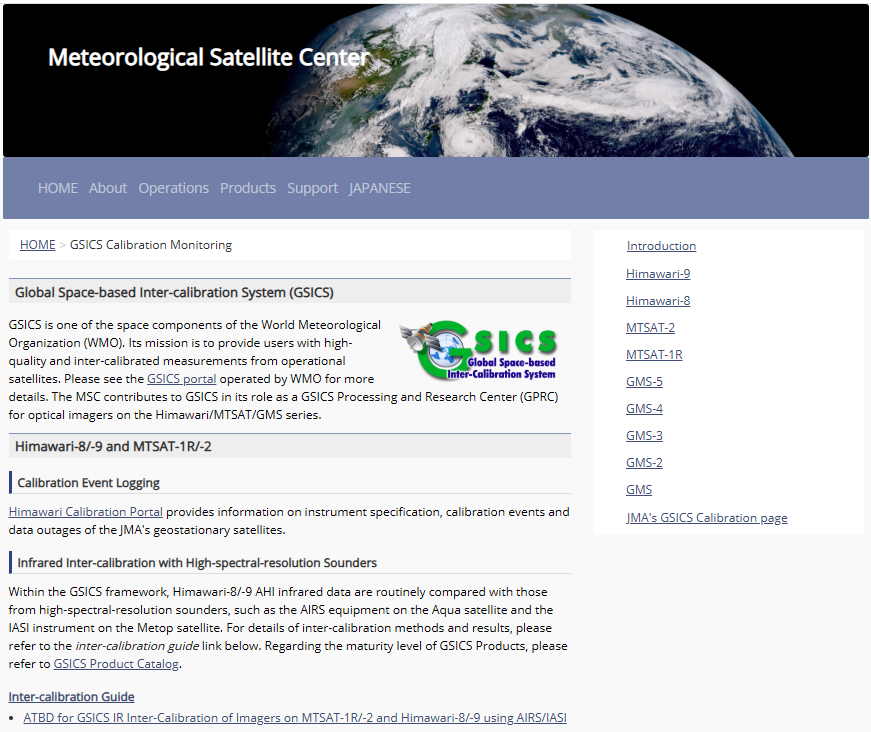 https://www.data.jma.go.jp/mscweb/data/monitoring/calibration.html
17
ESA GDWG Activities – Paolo Castracane
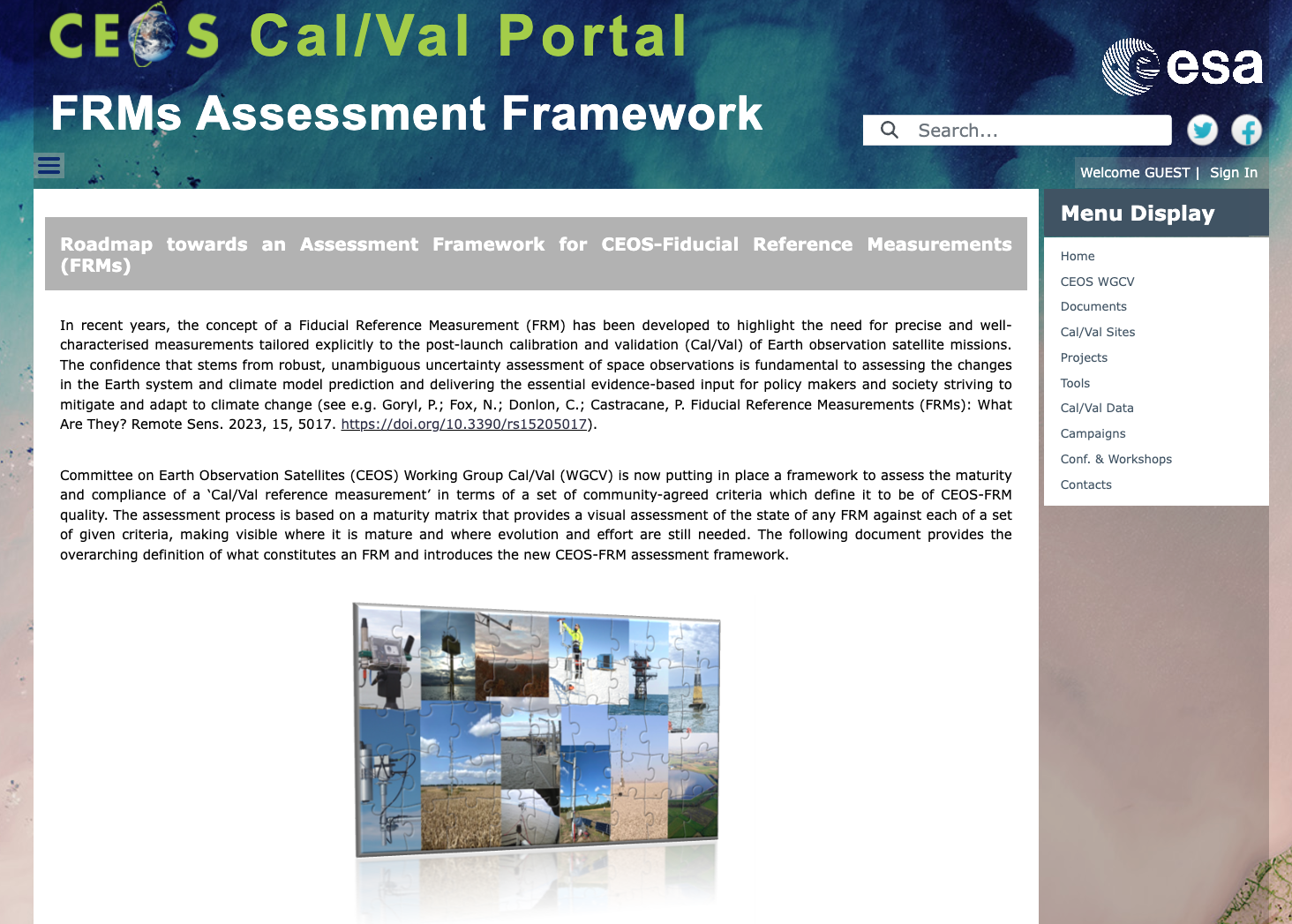 Status and updates of the main webportals supporting cal/val activities in different domains:
ESA Atmospheric Validation Data Centre (EVDC) (https://evdc.esa.int/)
with focus on EarthCARE
Pilot-Mission Exploitation Platform (Pi-MEP) salinity (https://www.salinity-pimep.org/)
CEOS Cal/Val portal (https://calvalportal.ceos.org/)
      with focus in:
CEOS FRMs Assessment Framework
SITSat Task Team webpage

Area of collaboration GSICS – CEOS WGCV

(see P. Castracane presentation GDWG
 breakout Session 20th March AM)
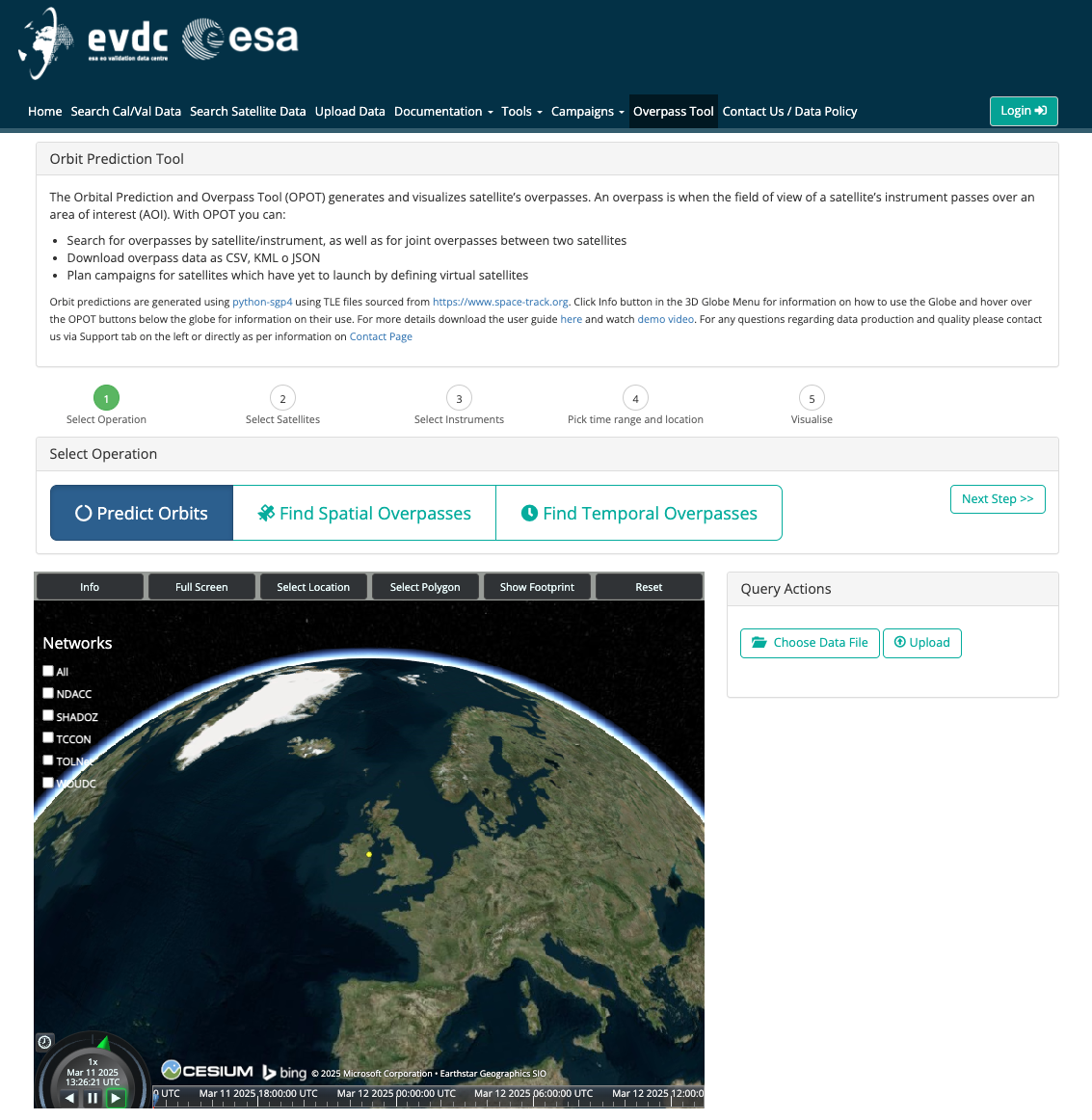 18
NOAA GDWG Activities – Manik Bali
GSICS Wiki
GSICS Product Catalog
GSICS Notebooks
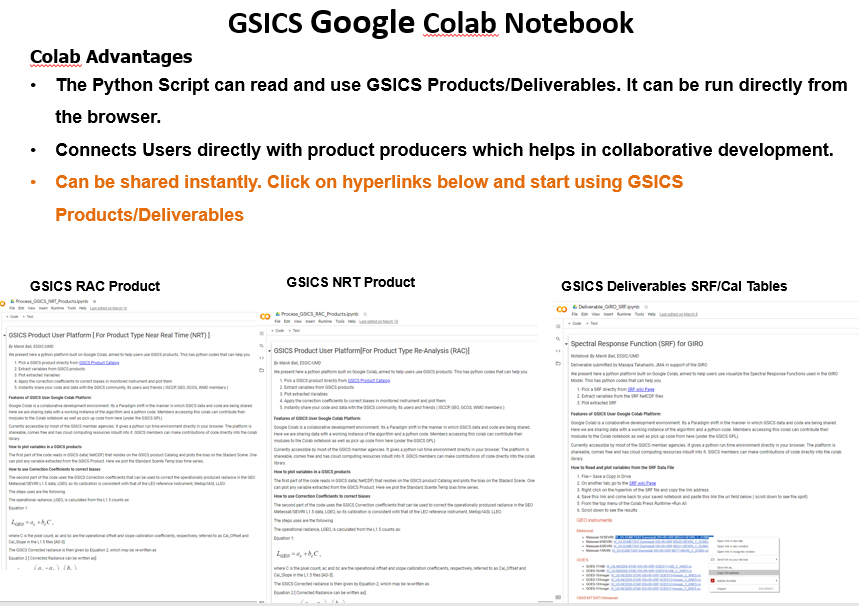 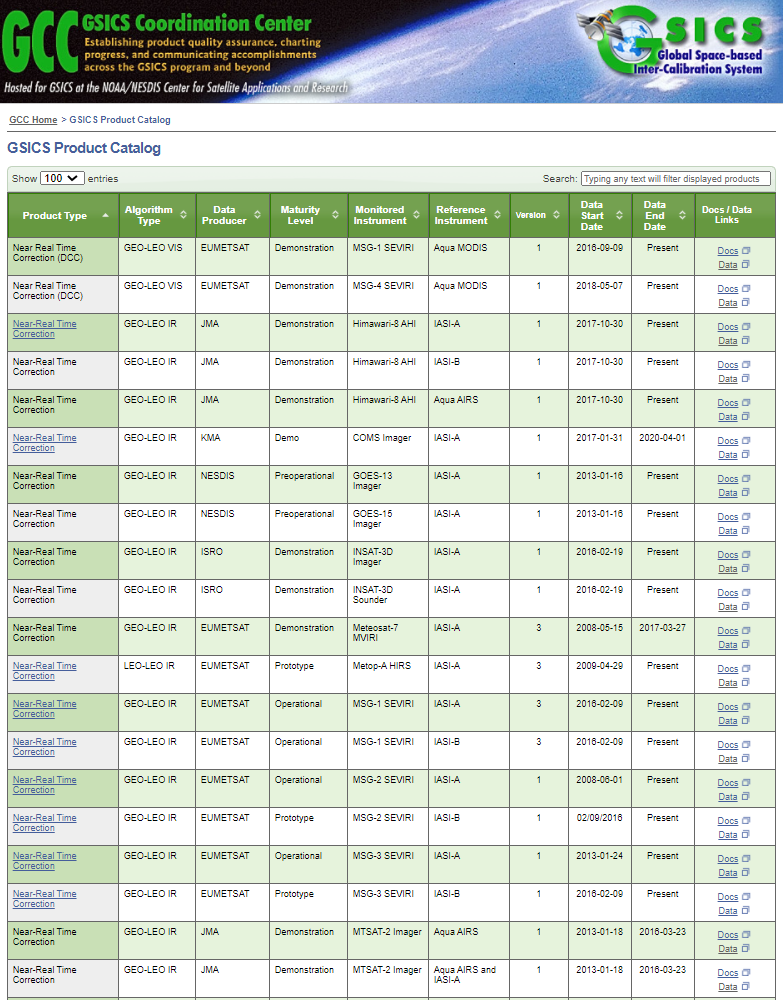 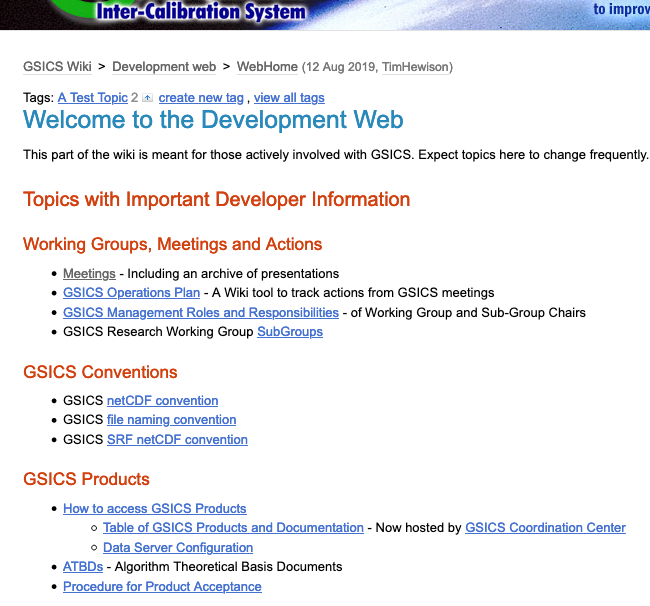 THREDDS Server
Track GSICS products
State of Observing System Heatmap
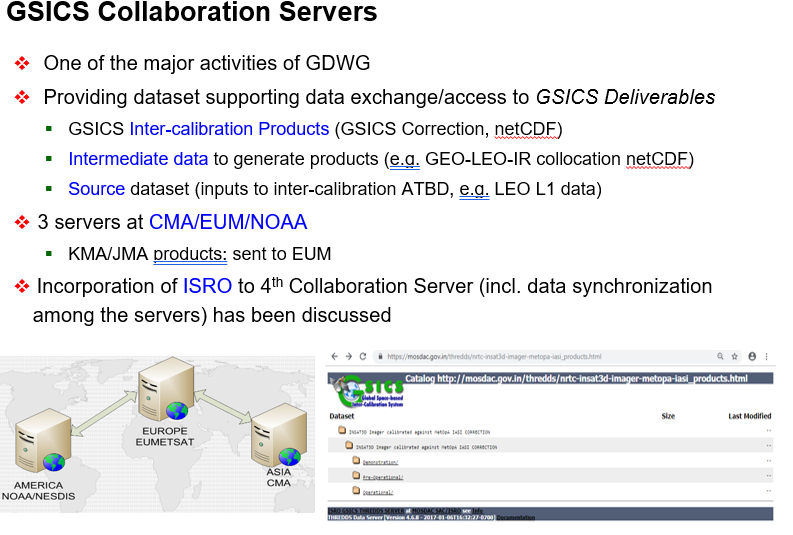 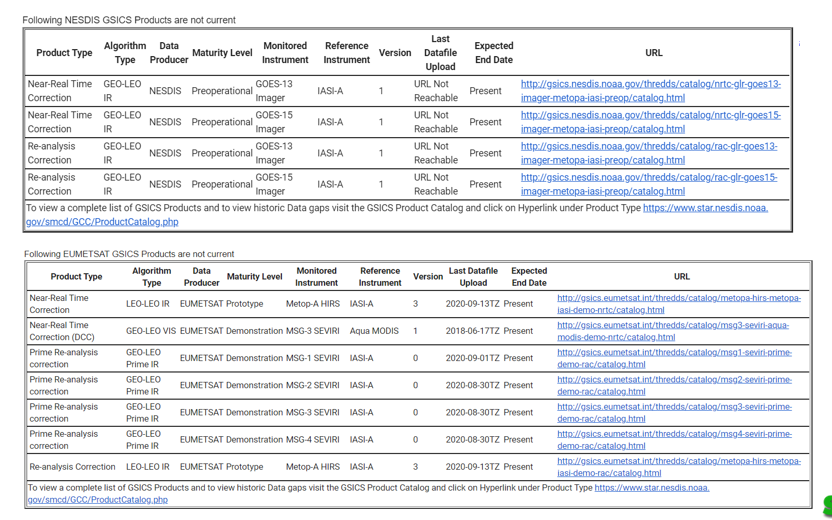 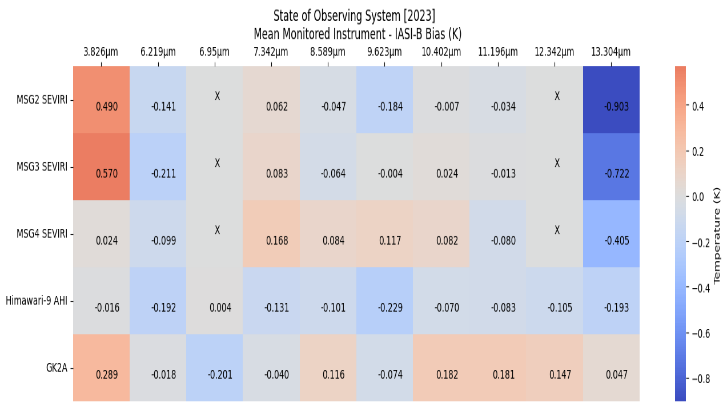 GSICS Wiki Chatbot
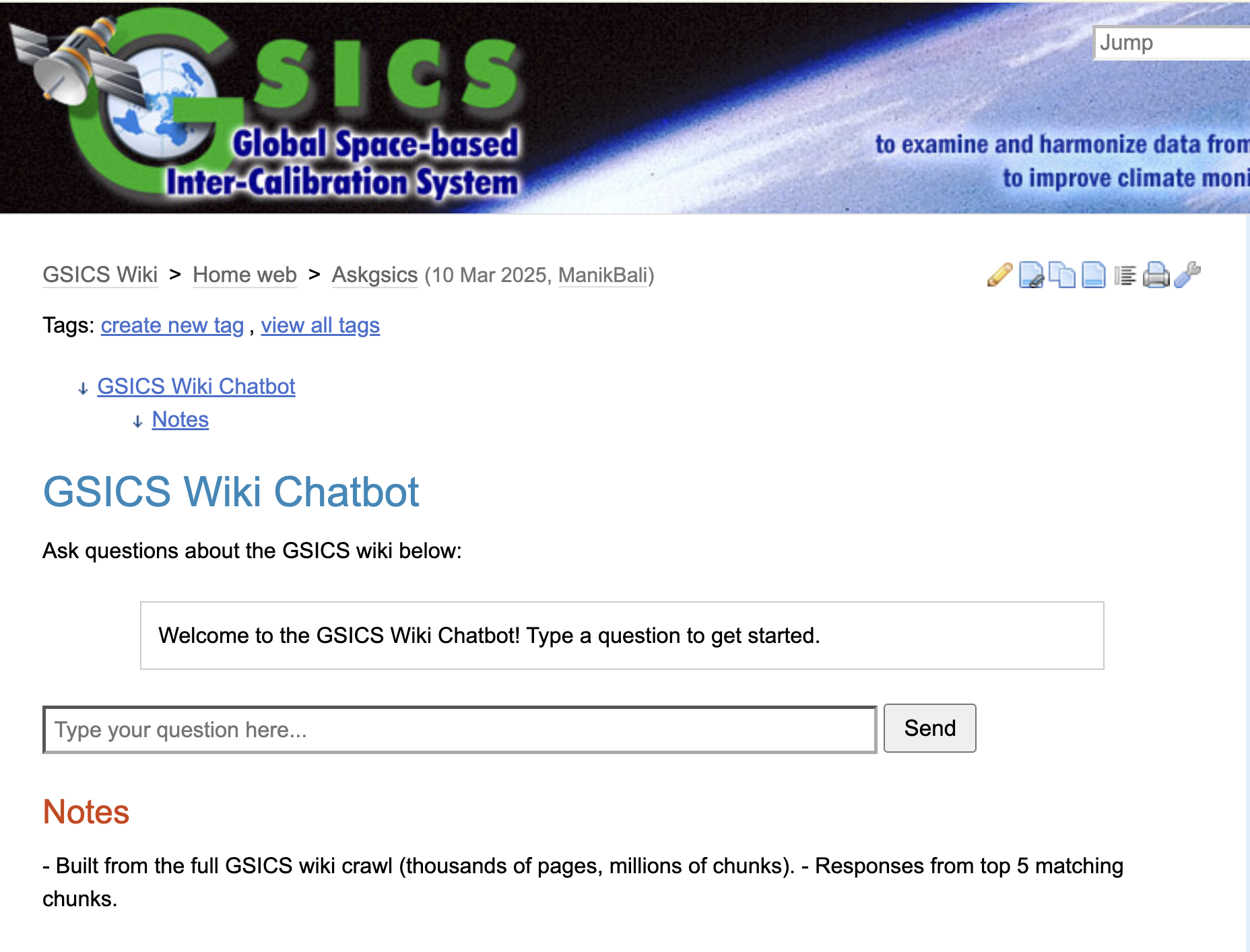 Action on GSICS website updates:

Testing of different chatbot approach

We need your partecipation to build trusthable database
Summary GSICS tools
Bash script to download GSICS Data http://gsics.atmos.umd.edu/bin/view/Development/DownloadGSICSProducts
Series of notebooks to read, view and process GSICS Data and Deliverables from the browser in a collaborative ecosystem
DCC Product  notebook
This notebook reads DCC products and plots and lists them
GIRO SRF    notebook      
GSICS Product RAC notebook and NRT notebook
3. Plotting Tool   http://gsics.tools.eumetsat.int/plotter
4. GSICS Product  Catalog: https://www.star.nesdis.noaa.gov/smcd/GCC/ProductCatalog.php
5. GSICS Product Status registration: Register here
New Actions 2025 for GDWG